Математика
5 «А» класс МБОУ «Усть – Удинская СОШ №2»
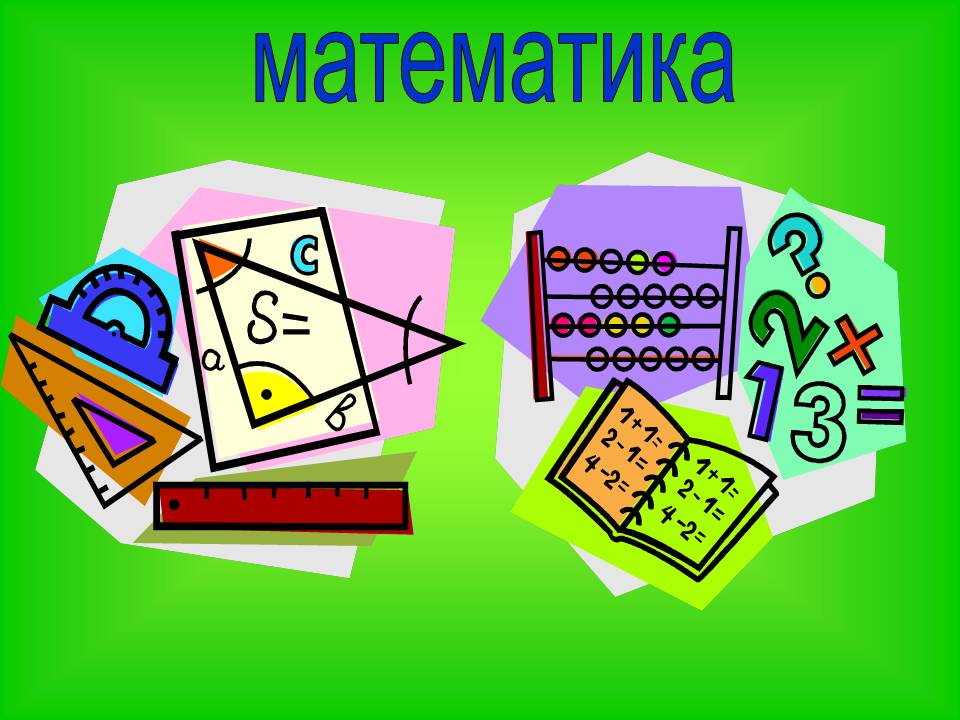 Что такое «журнал»?
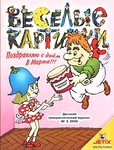 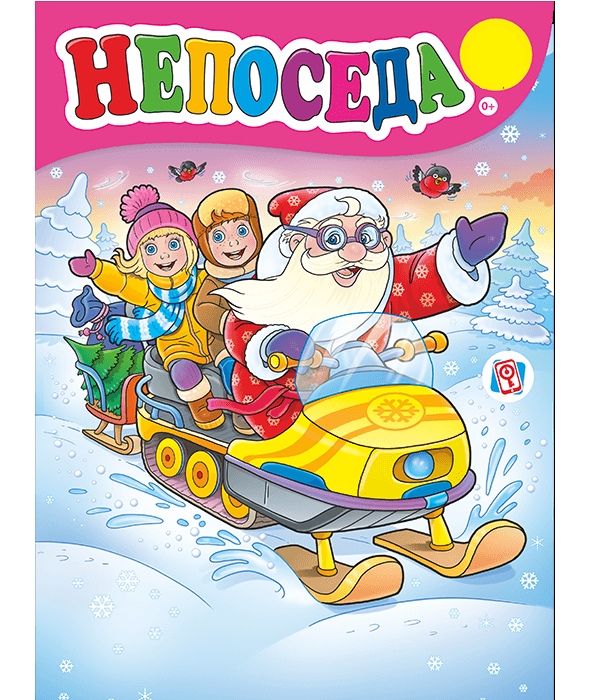 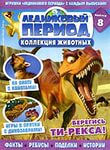 Периодическое издание в виде книжки, содержащей статьи, произведения разных авторов.
Книга или тетрадь для периодической записи наблюдений, событий, опытов и т.д.
В кино, на радио и телевидении – периодическая информация – подборка сообщений на определенную тему
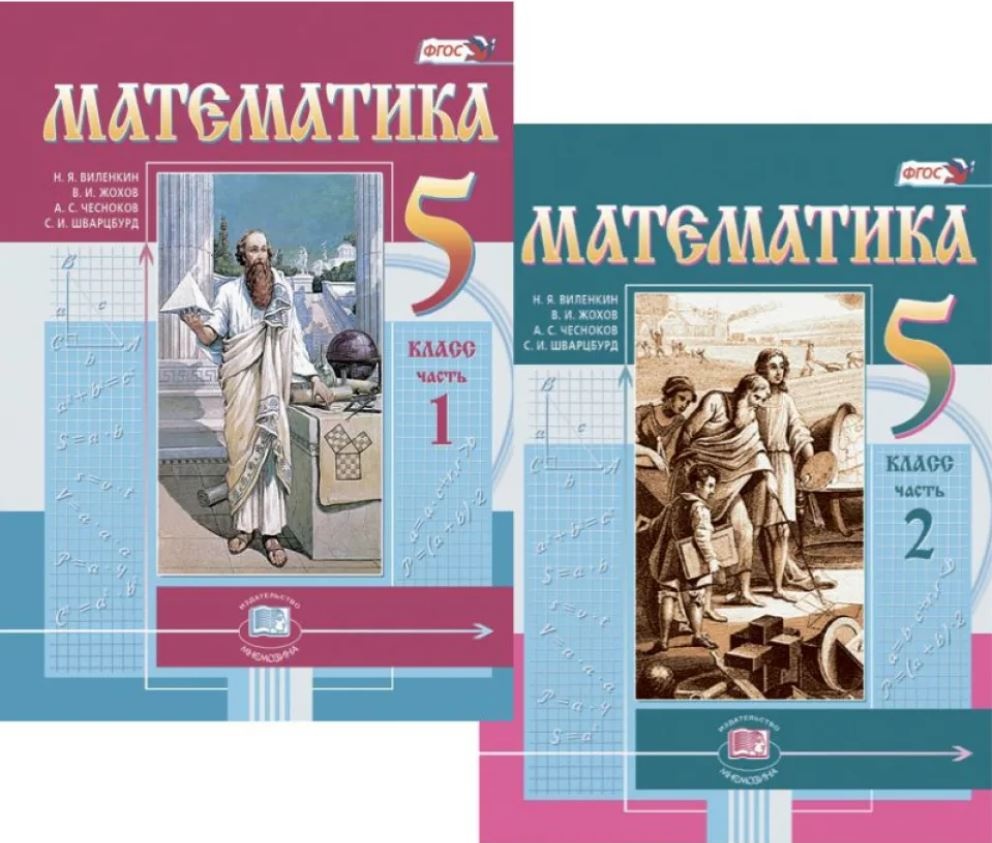 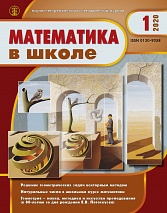 «По страницам математических журналов»
Определить рубрику журнала «Математика»
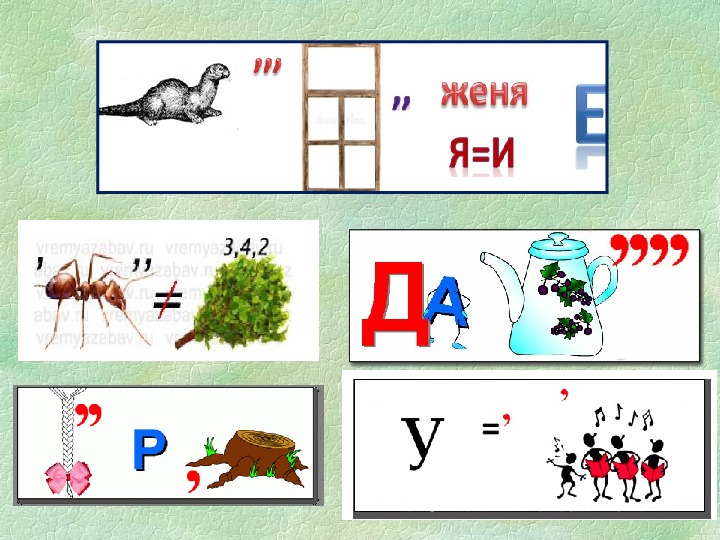 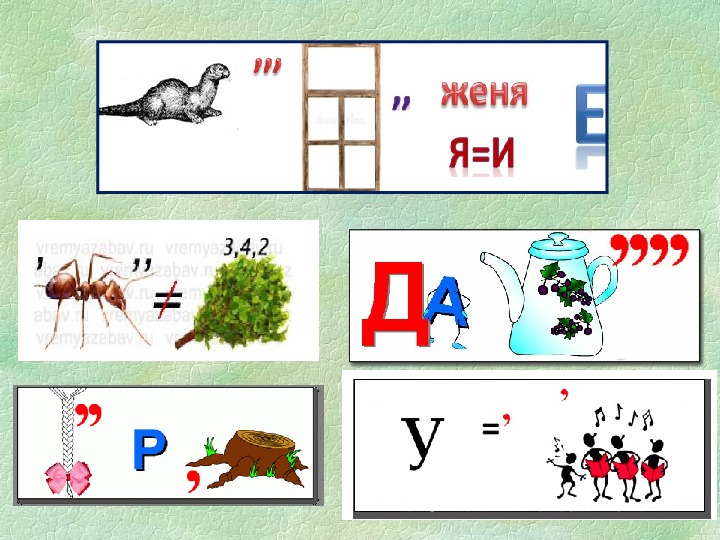 Упрощение выражений 

06.12.21
Поставить цель урока …
Узнать…
Повторить …. 
Находить … 
Применить …
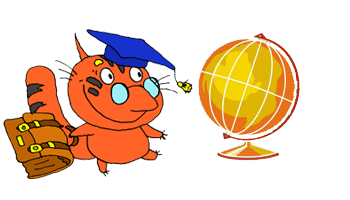 Листок успеха«Пробую и делаю»
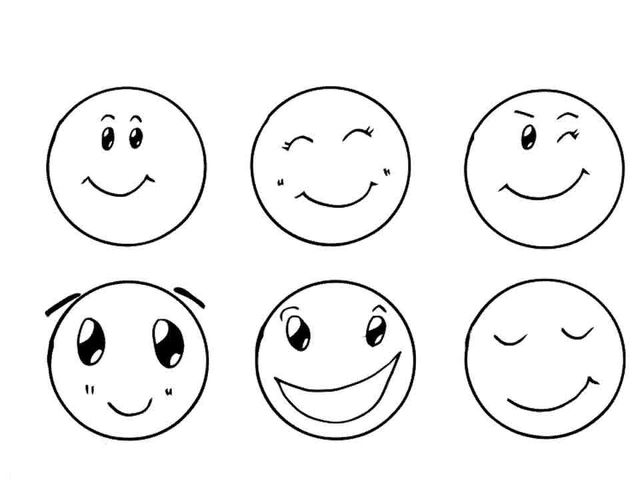 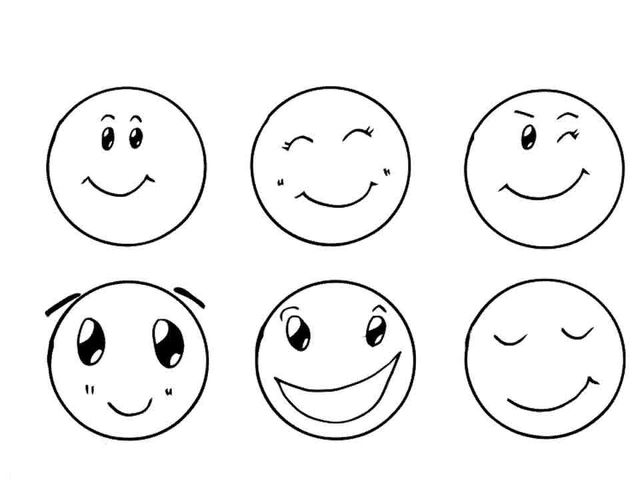 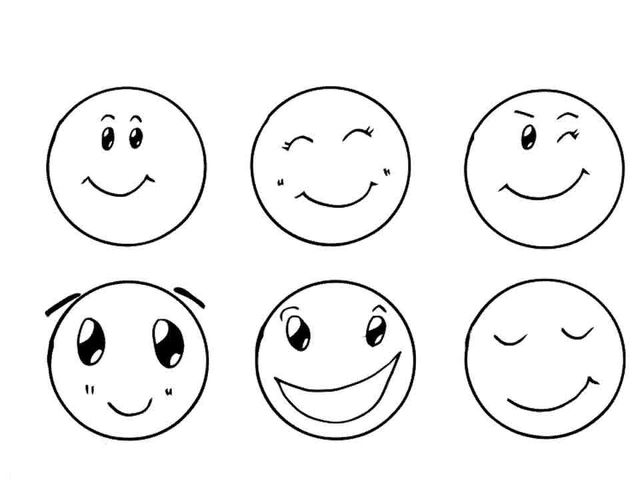 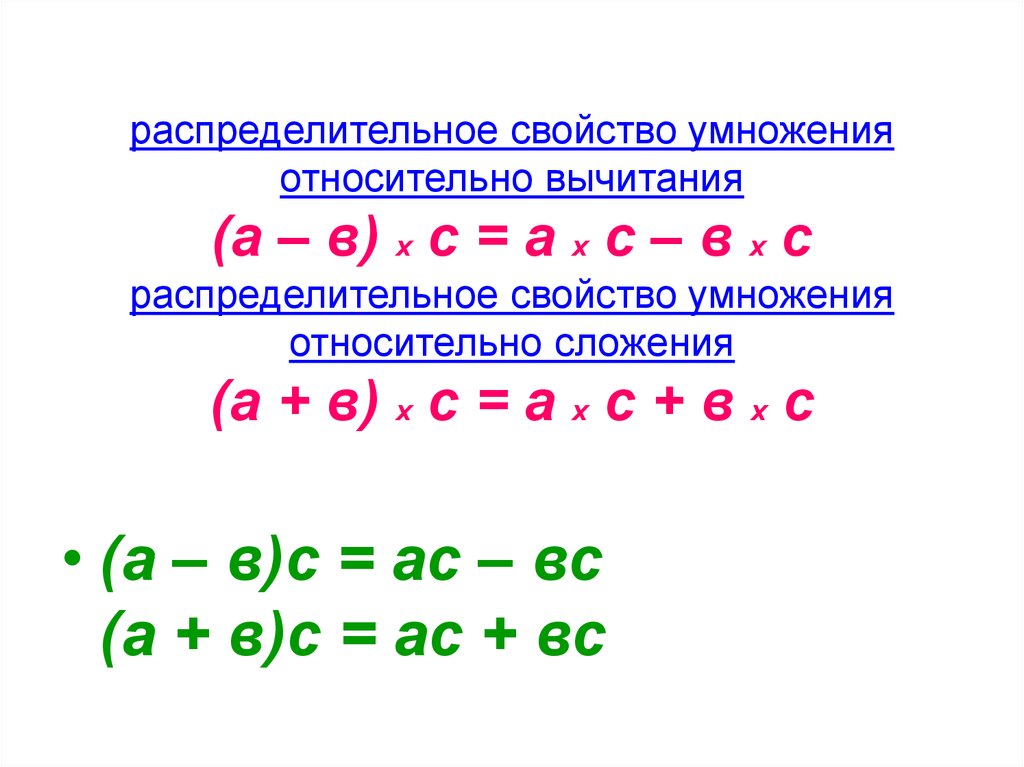 Найди пару
1)21a+2a+7 =30а
2) 3в+4+2в = 4+ 5в
3) 4к+15+4к+45=8к+50
4) с*4*9 =36
Найди пару
Для выражений левого столбика найдите пару из правого столбика. Соедините их стрелочками
8а
4х
45х
48х
8х-4
20+4у
12а
5у-2
3у
5х+3х – 4
(5+у)*4
4а*3
2а- а +7а
12у-7у-2
4х*6*2
9*х*5
«Практика из жизни»
Настойка для полоскания рта: ромашка – 3 части, календула – 2 части, шалфей – 4 части. Сколько граммов нужно взять шалфея, если ромашки и календулы – 100 граммов?
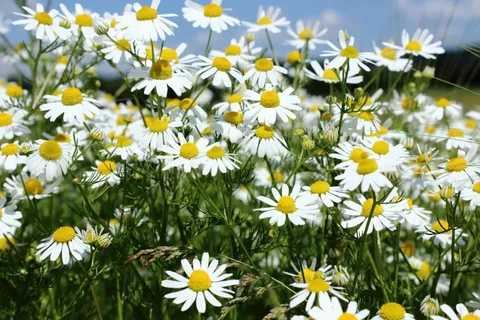 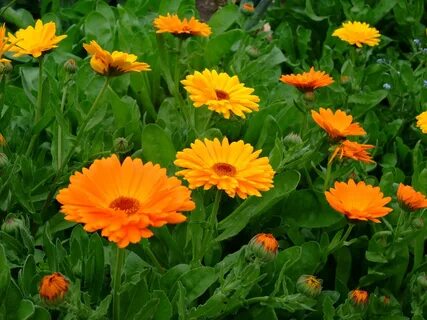 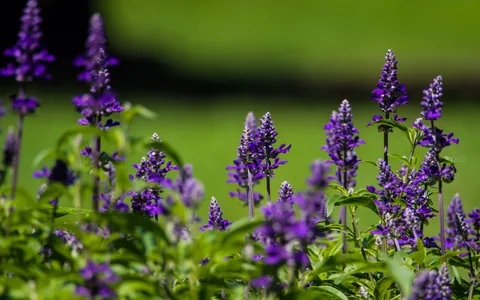 Для приготовления бетонной смеси  берут 1 часть цемента, 4 части песка и 3 части воды. Сколько килограммов цемента, песка и воды надо взять для приготовления 320 кг бетонной смеси?





Задача 3. Мороженое содержит 7 частей воды, 2 части молочного жира и 2 части сахара (по массе). Сколько потребуется сахара для приготовления 4400кг мороженого?
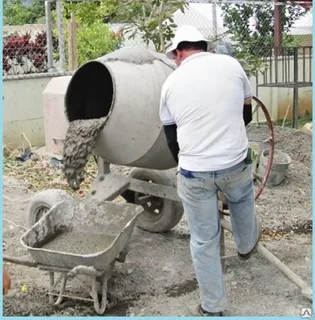 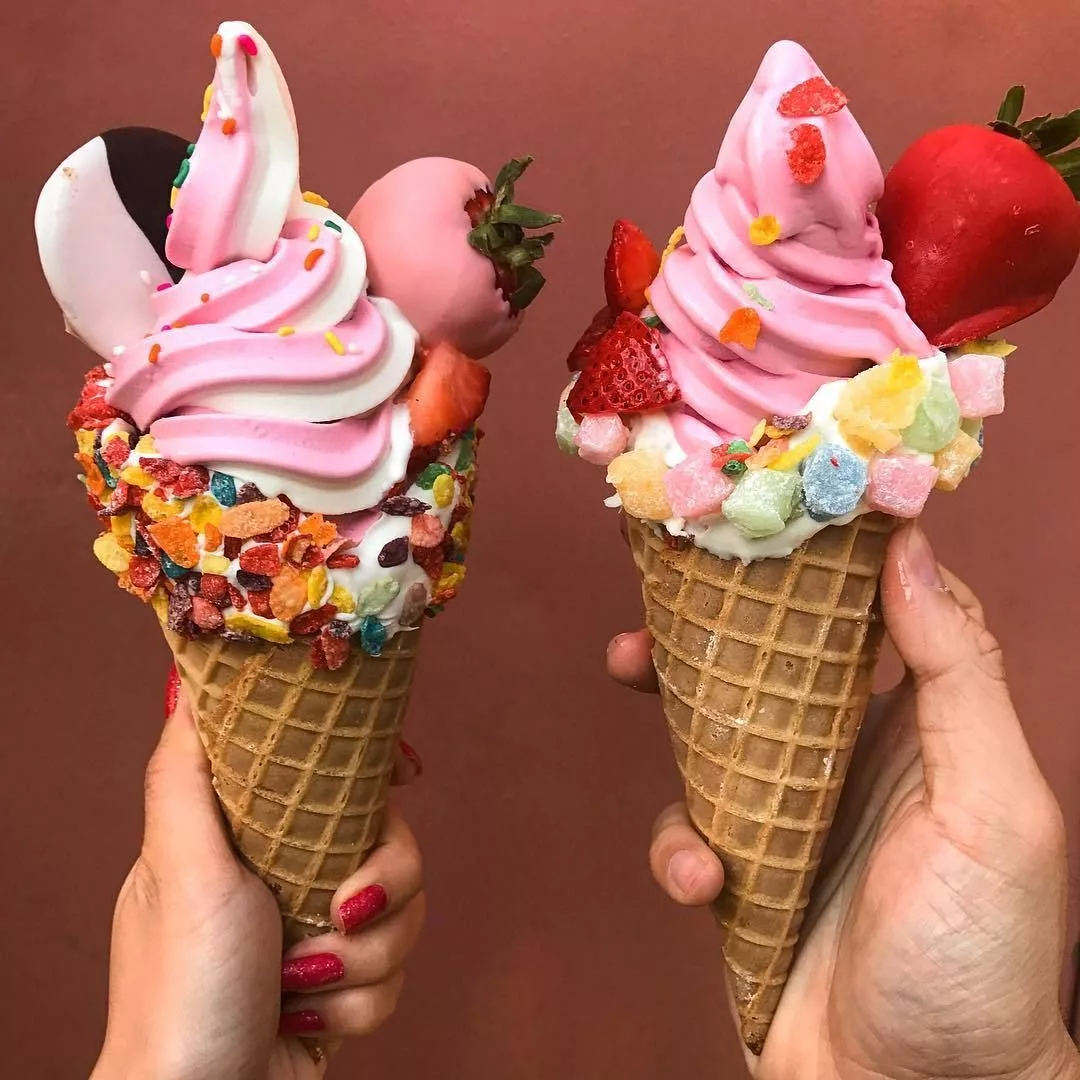 Минутка отдыха
Верно – хлопаем в ладоши, неверно – топаем 
45+25=70, 
4х•20=70у,  
100:10 = 4, 
40а – 22а = 18а
4х+9х=13х, 
85у-55у=65у

Лучше всех мы, посмотри!
«Творческая мастерская»
Выполнив задание, вы узнаете имя выдающего ученого решающего упрощение выражений
Работа в группах
Задание. Упростите выражение и найдите значение выражения: 
1 группа  38х+62х при а = 12 
2 группа 2а + 17 + 3а +13  при а= 12 
3 группа 395у – 195у при у = 3   
4 группа 5х +х  при х = 50 
5 группа  31к – к    при к =10     
6 группа  10m – 10n   при                    m =399,           n= 390
Найти сумму: 1+2+3+4+…+98+99+100=?
= (1+100) *50 = 101*50= 5050
93+83+73+…+ 23+13+3 =?
Самостоятельная работа по теме: «Упрощение выражений».
1. Упростите выражение: 24х – х +7х	
2.   Упростите выражение: 9b + 18 + 7b -14 + b
3. Выберите какое из выражений больше:
                                      4(786 + 562) и 4 · 786 + 4 · 562.
Листок успеха«думаю и узнаю»
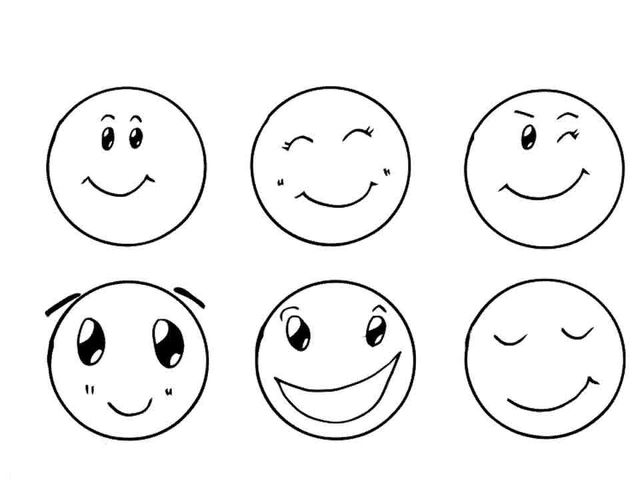 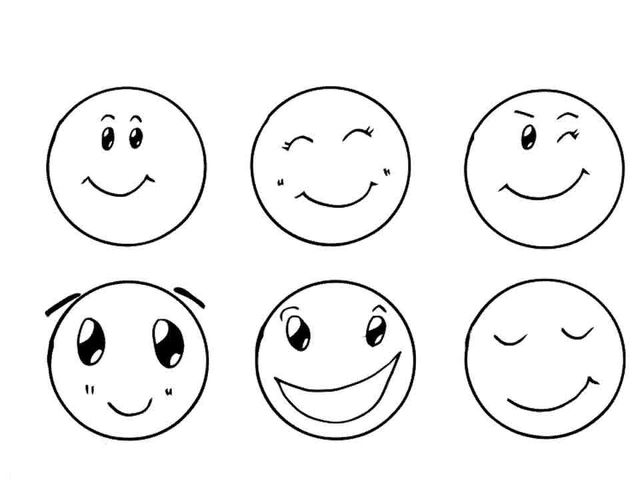 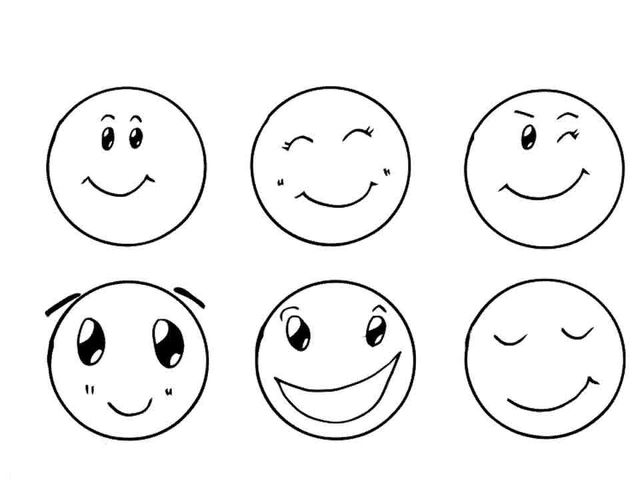 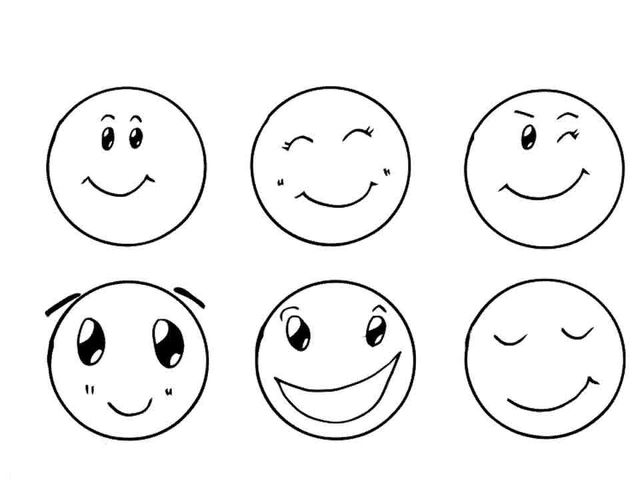 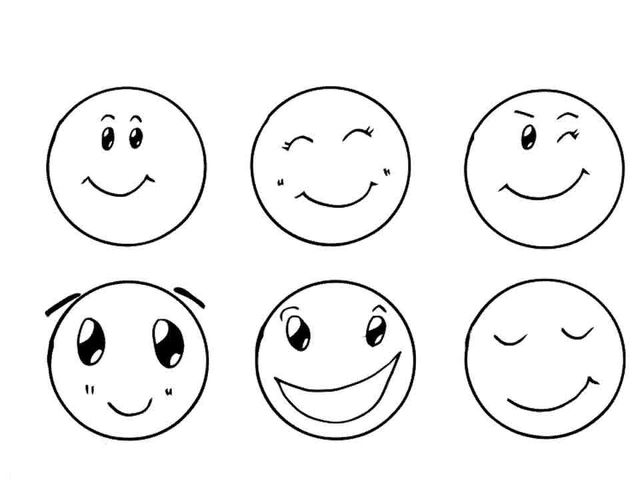 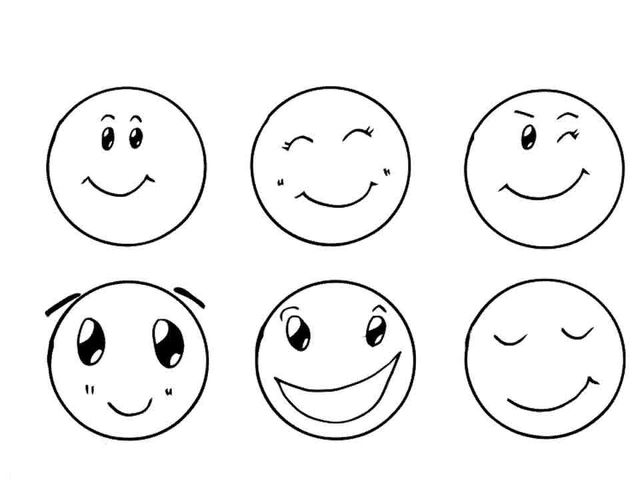 Домашнее задание
Творческое задание: Упрощение выражение методом Гаусса
5+10+ 15+20+…+90+95+100
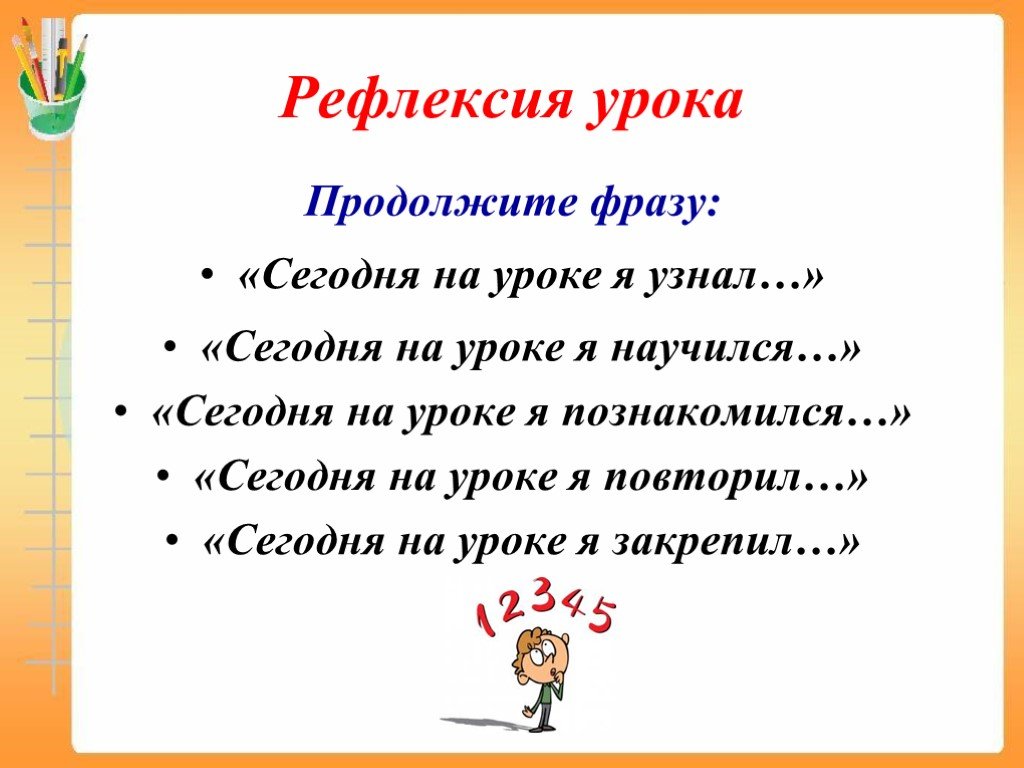 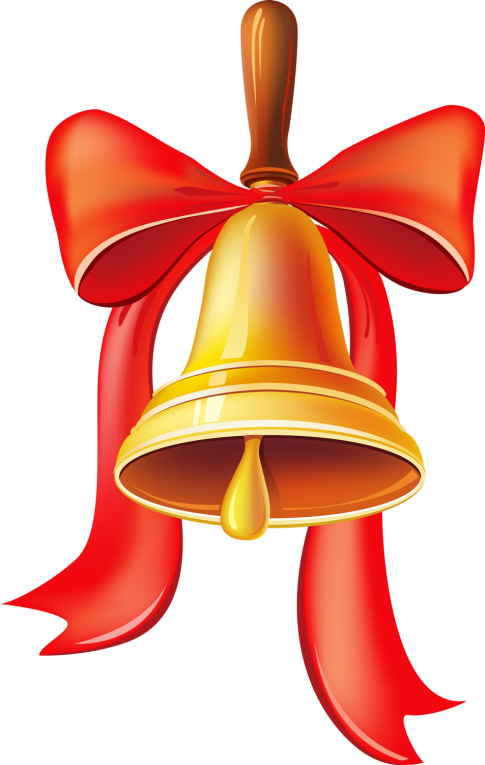 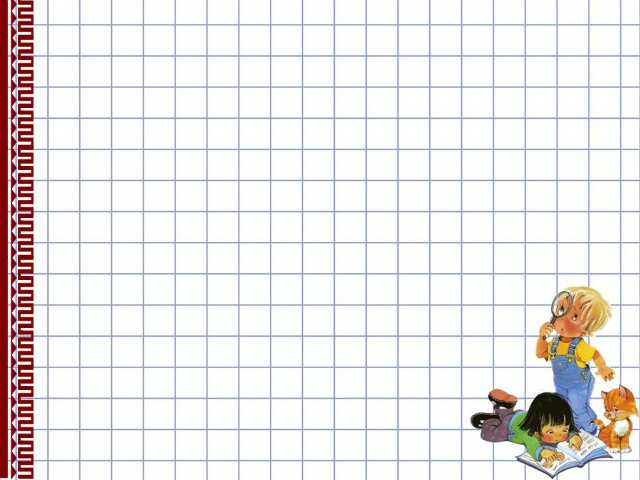 Молодцы!!!Спасибо за урок!!!
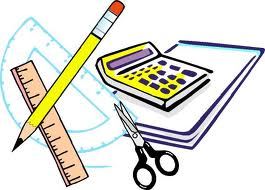